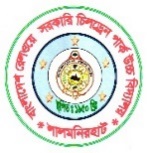 স্বাগতম
উপস্থিত সকল শিক্ষার্থীকে ফুলেল শুভেচ্ছা।
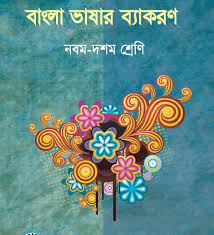 [Speaker Notes: ২ মিনিট।]
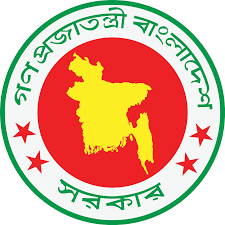 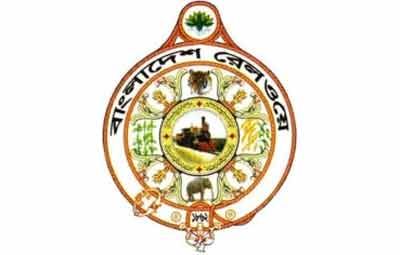 পরিচিতি
পাঠ পরিচিতি
শিক্ষক পরিচিতি
শ্রেণিঃ নবম 
বিষয়ঃ বাংলা ব্যাকরণ  
অধ্যায়ঃ চতুর্থ  
পরিচ্ছেদঃ সপ্তম 
মোট শিক্ষার্থীঃ ৩০ জন 
উপস্থিত শিক্ষার্থীঃ ২৮ জন 
তারিখঃ ১৩ মার্চ ২০২০ খ্রিঃ
সময়ঃ ১ ঘন্টা।
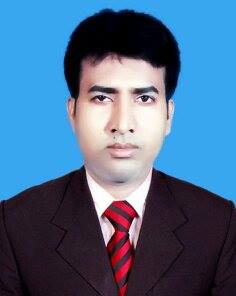 মোঃ শরিফুল ইসলাম
সহকারী শিক্ষক 
রেলওয়ে সরকারি চিলড্রেন পার্ক উচ্চ বিদ্যালয়
লালমনিরহাট। 
ব্যাচ নম্বরঃ ০১
আইডি নম্বরঃ ০২ 
মোবাইল নম্বরঃ ০১৭৫৭০২০২৮৪
[Speaker Notes: ২ মিনিট।]
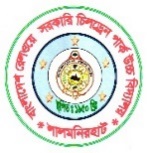 এসো ছবিগুলো দেখি
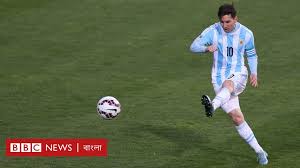 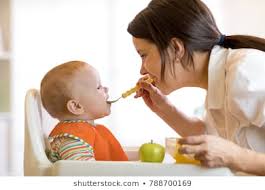 বাচ্চাটি খাবার খায়।
ছেলেটি ফুটবল খেলে।
[Speaker Notes: ২ মিনিট।]
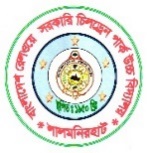 বাক্যগুলো ভালো করে লক্ষ্য করি
1. বাচ্চাটি খাবার খায়।
এই বাক্যে বাচ্চাটি এবং খাবার নাম পদ আর খায় ক্রিয়া পদ।
2. ছেলেটি ফুটবল খেলে।
এই বাক্যে ছেলেটি এবং ফুটবল নাম পদ আর খেলে ক্রিয়া পদ।
উপরের বাক্যগুলোতে নাম পদের সাথে ক্রিয়া পদের একটি সম্পর্ক দেখলাম।
কারক
এই সম্পর্কের নাম
----------------।
[Speaker Notes: ৪ মিনিট।]
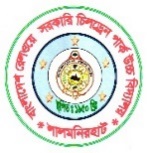 আজকের পাঠ
কারক
[Speaker Notes: ১ মিনিট।]
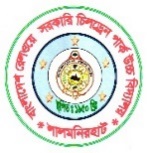 শিখনফল
এই পাঠ শেষে শিক্ষার্থীরা--------
১। কারকের সংজ্ঞা বলতে পারবে।
২। কারকের প্রকারভেদ বলতে পারবে।
৩। কারক নির্ণয় করতে পারবে।
[Speaker Notes: ২ মিনিট।]
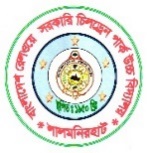 একক কাজ
কারক কাকে বলে?
কারক
নাম পদের সাথে ক্রিয়া পদের সম্পর্ককে             বলে।
------------
[Speaker Notes: ৩ মিনিট।]
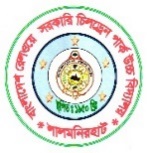 আরও কিছু বাক্য দেখি
রহিম
১। রহিম ভাত খায়।
কে ভাত খায়?
২। করিম চিঠি লিখে ।
চিঠি
করিম কি লিখে?
৩। মল্লিকা কলম দ্বারা  লিখে।
কলম
মল্লিকা কিসের দ্বারা লিখে?
৪। গরীবকে টাকা দাও।
কাকে টাকা দাও?
গরীবকে
ঢাকা হতে
৫। ছেলেটি ঢাকা হতে এলো।
ছেলেটি কোথা হতে এলো?
৬। মেয়েটি ঢাকায় থাকে।
মেয়েটি কোথায় থাকে?
ঢাকায়
[Speaker Notes: ৫ মিনিট।]
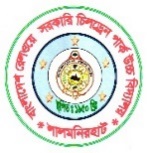 এসো জেনে নিই কারকের প্রকারভেদ
[Speaker Notes: ৪ মিনিট।]
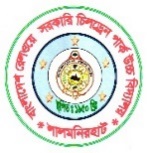 নিচের বাক্যগুলো আবার দেখি
কর্তৃ
রহিম
১। রহিম ভাত খায়।
কে ভাত খায়?
কর্ম
২। করিম চিঠি লিখে ।
চিঠি
করিম কি লিখে?
৩। মল্লিকা কলম দ্বারা  লিখে।
করণ
কলম
মল্লিকা কিসের দ্বারা লিখে?
৪। গরীবকে টাকা দাও।
কাকে টাকা দাও?
গরীবকে
সম্প্রদান
অপাদান
ঢাকা হতে
৫। ছেলেটি ঢাকা হতে এলো।
ছেলেটি কোথা হতে এলো?
অধিকরণ
৬। মেয়েটি ঢাকায় থাকে।
মেয়েটি কোথায় থাকে?
ঢাকায়
[Speaker Notes: ৫ মিনিট।]
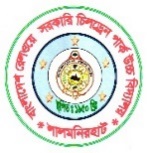 বাক্যস্থিত যে বিশেষ্য বা সর্বনাম পদ ক্রিয়া সম্পন্ন করে , 
তাকে কর্তৃ কারক বলে।
কর্তৃ কারক
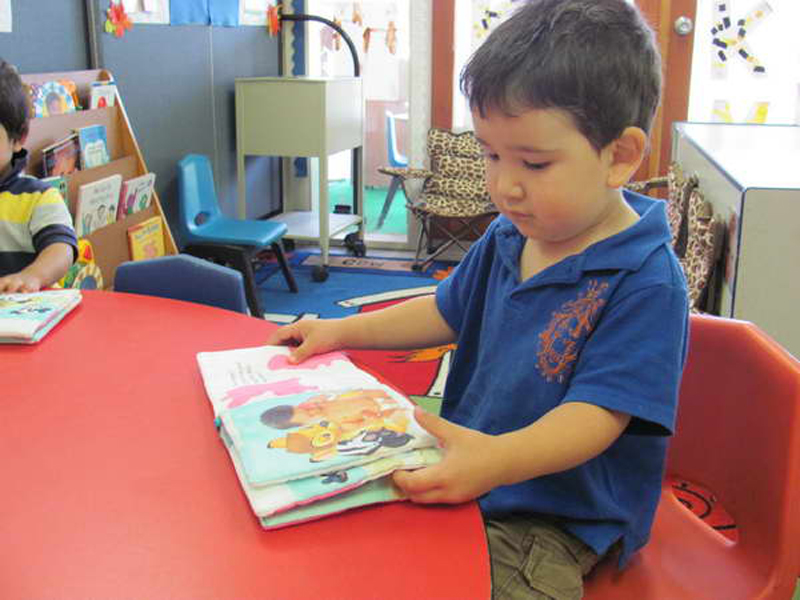 ছেলেটি বই পড়ছে।
কারক নির্ণয় : কে/কারা?
[Speaker Notes: ৩ মিনিট।]
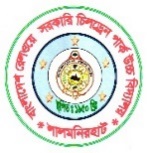 কর্ম কারক
যাকে আশ্রয় করে কর্তা কাজ সম্পন্ন করে, তাকে কর্ম কারক বলে।
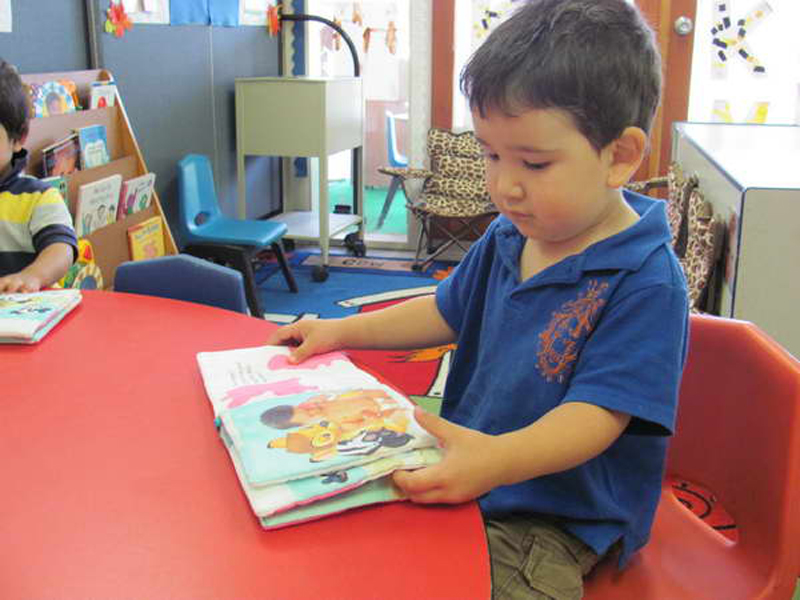 ছেলেটি বই পড়ছে।
কারক নির্ণয়ঃ কি/কাকে?
[Speaker Notes: ৩ মিনিট।]
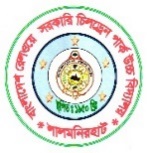 করণ কারক
করণ শব্দটির অর্থ যন্ত্র, সহায়ক বা উপায়। কর্তা যার দ্বারা ক্রিয়া সম্পন্ন করে তাকে করণ কারক ।
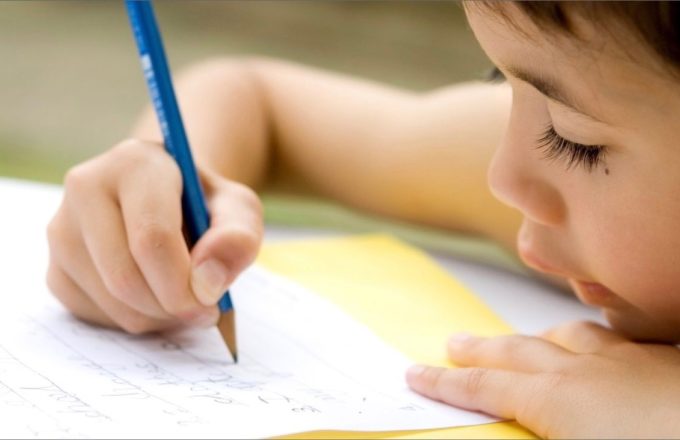 সে কলম দিয়ে লিখছে । 
প্রশ্নঃ“কিসের দ্বারা”বা “কি উপায়ে”?
[Speaker Notes: ৩ মিনিট।]
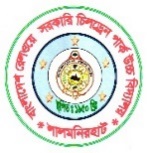 সম্প্রদান কারক
কর্তা যাকে কোন কিছু স্বত্ব ত্যাগ করে দান করে,
    তাকে সম্প্রদান কারক বলে। 
 বি.দ্রঃ বস্তু নয় বরং ব্যক্তিই হবে সম্প্রদান কারক ।
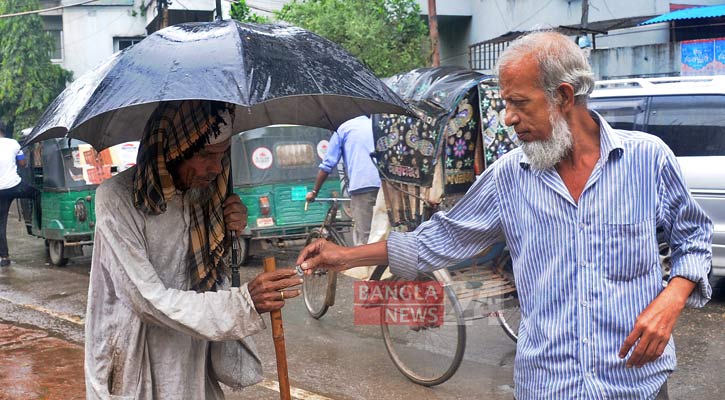 ভিক্ষুককে দান কর ।
প্রশ্নঃ কাকে (দান)?
[Speaker Notes: ৩ মিনিট।]
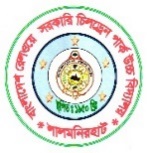 যেখান থেকে ক্রিয়া প্রকাশিত হয় তাকে অপাদান কারক বলে।  
এখানে উৎপন্ন,  সৃষ্টি , বিচ্যুত, গৃহীত, জাত, বর্জিত, ধ্বংস,  বিরত, 
আরম্ভ, দূরীভুত, রক্ষিত, পতিত, পালানো, তুলনা ও ভীত বোঝায়।
অপাদান কারক
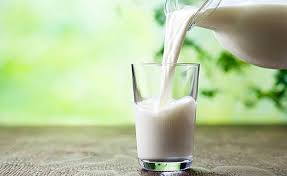 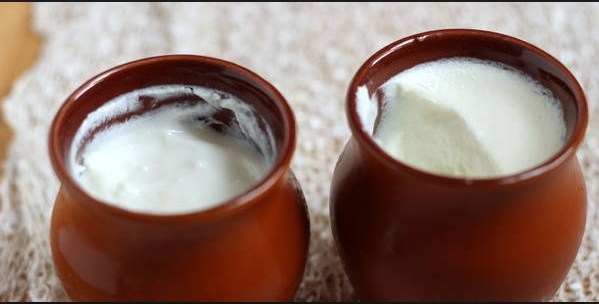 দুধ থকে দই হয় ।
প্রশ্ন- কোথা হতে /কোথা থেকে/কার চেয়ে?
[Speaker Notes: ৩ মিনিট।]
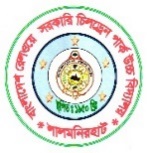 অধিকরণ কারক
যেখানে ক্রিয়া সম্পাদিত হয়, তাকে অধিকরণ কারক বলে । 
বি.দ্রঃ এখানে সময়, বিষয় আর স্থান বোঝায়।
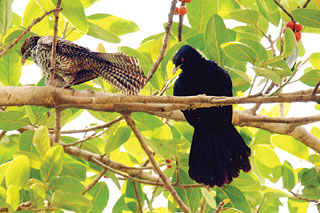 বসন্ত কালে কোকিল ডাকে ।
প্রশ্নঃ কখন/কোথায়/কবে/কিসে ?
[Speaker Notes: ৩ মিনিট।]
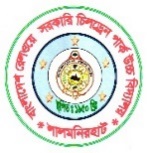 দলীয় কাজ
কারক নির্ণয় কর
জমি থেকে---- অপাদান কারক 
মসজিদে ----  সম্প্রদান কারক 
ফুলে ফুলে ---- করণ কারক 
তোমার ----     কর্ম কারক
১.  জমি থেকে ফসল পাই । 
২. মসজিদে চাঁদা দাও ।
৩. ফুলে ফুলে ঘর ভরেছে ।
৪. তোমার দেখা পেলাম না ।
[Speaker Notes: ৫ মিনিট।]
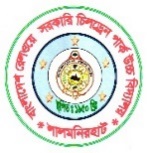 মূল্যায়ন
মূল্যায়নের সমাধান
লাঙ্গল দ্বারা ---  করণ কারক 
সারারাত     ---- অধিকরণ কারক 
সোমবার          ----  অপাদান কারক
রহিম         -----  কর্তৃ কারক
১. লাঙ্গল দ্বারা জমি চাষ হয় ।
২. সারারাত বৃষ্টি হয়েছে ।
৩. সোমবার থেকে পরীক্ষা শুরু ।
৪. রহিম লেখে ভালো ।
[Speaker Notes: ৪ মিনিট।]
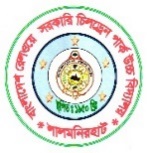 বাড়ির কাজ
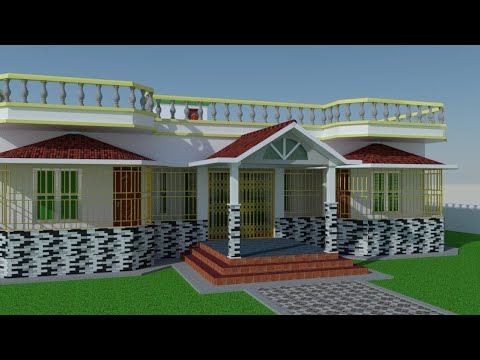 জনাব রফিক  নিজ তহবিল হতে গত বুধবার এলাকার মেধাবী ছাত্রদেরকে নিজ হাতে  অর্থ  দান করেন ।
সকল প্রকার কারক নির্ণয় কর।
[Speaker Notes: ৩ মিনিট।]
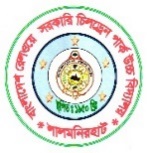 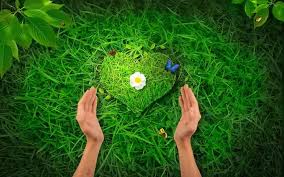 ধন্যবাদ।
[Speaker Notes: ২ মিনিট।]